污染源监测技术规范
博富特咨询
全面
实用
专业
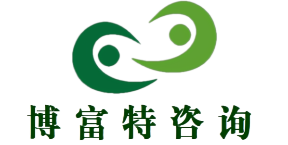 关于博富特
博富特培训已拥有专业且强大的培训师团队-旗下培训师都拥有丰富的国际大公司生产一线及管理岗位工作经验，接受过系统的培训师培训、训练及能力评估，能够开发并讲授从高层管理到基层安全技术、技能培训等一系列课程。
 我们致力于为客户提供高品质且实用性强的培训服务，为企业提供有效且针对性强的定制性培训服务，满足不同行业、不同人群的培训需求。
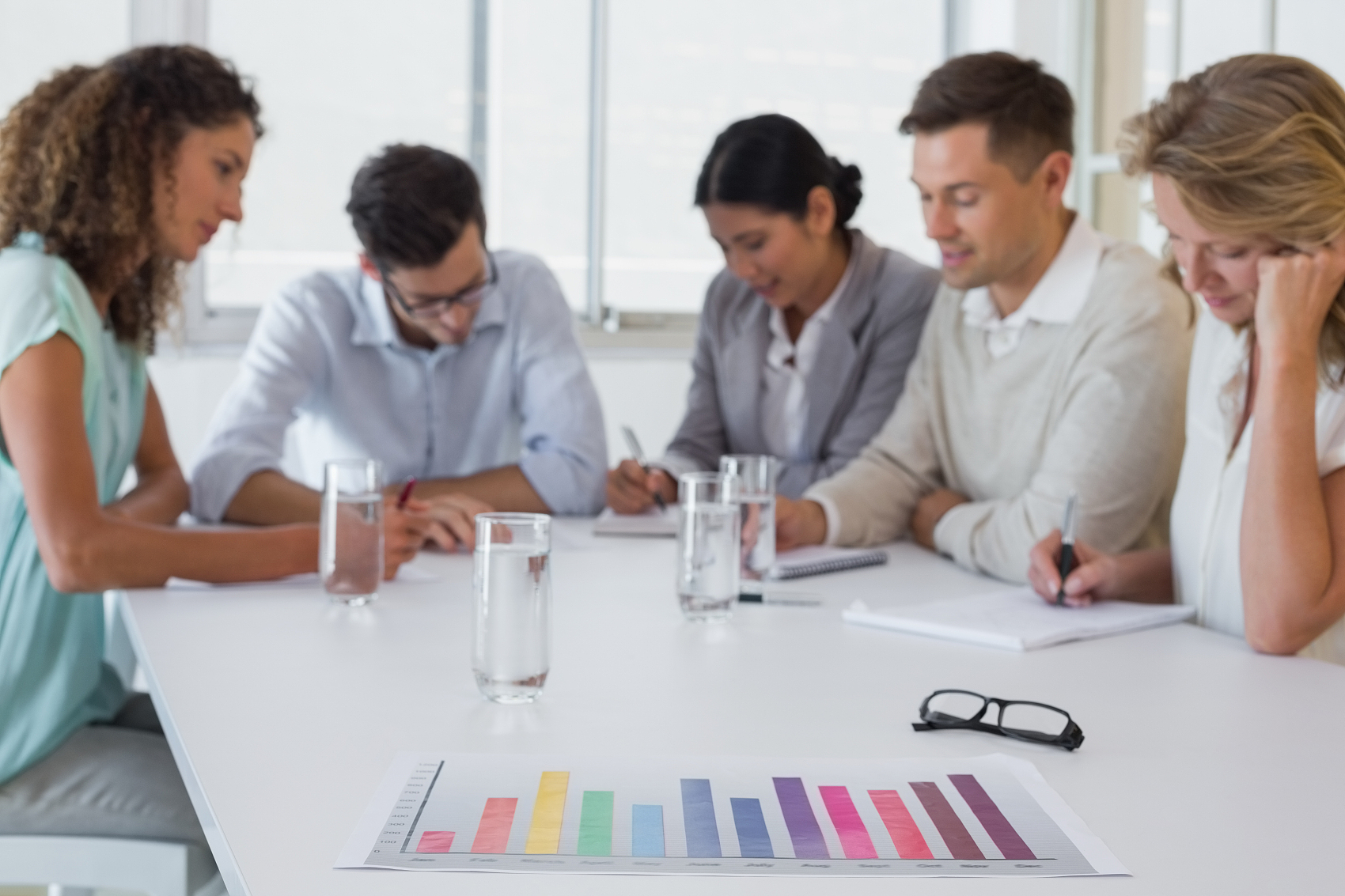 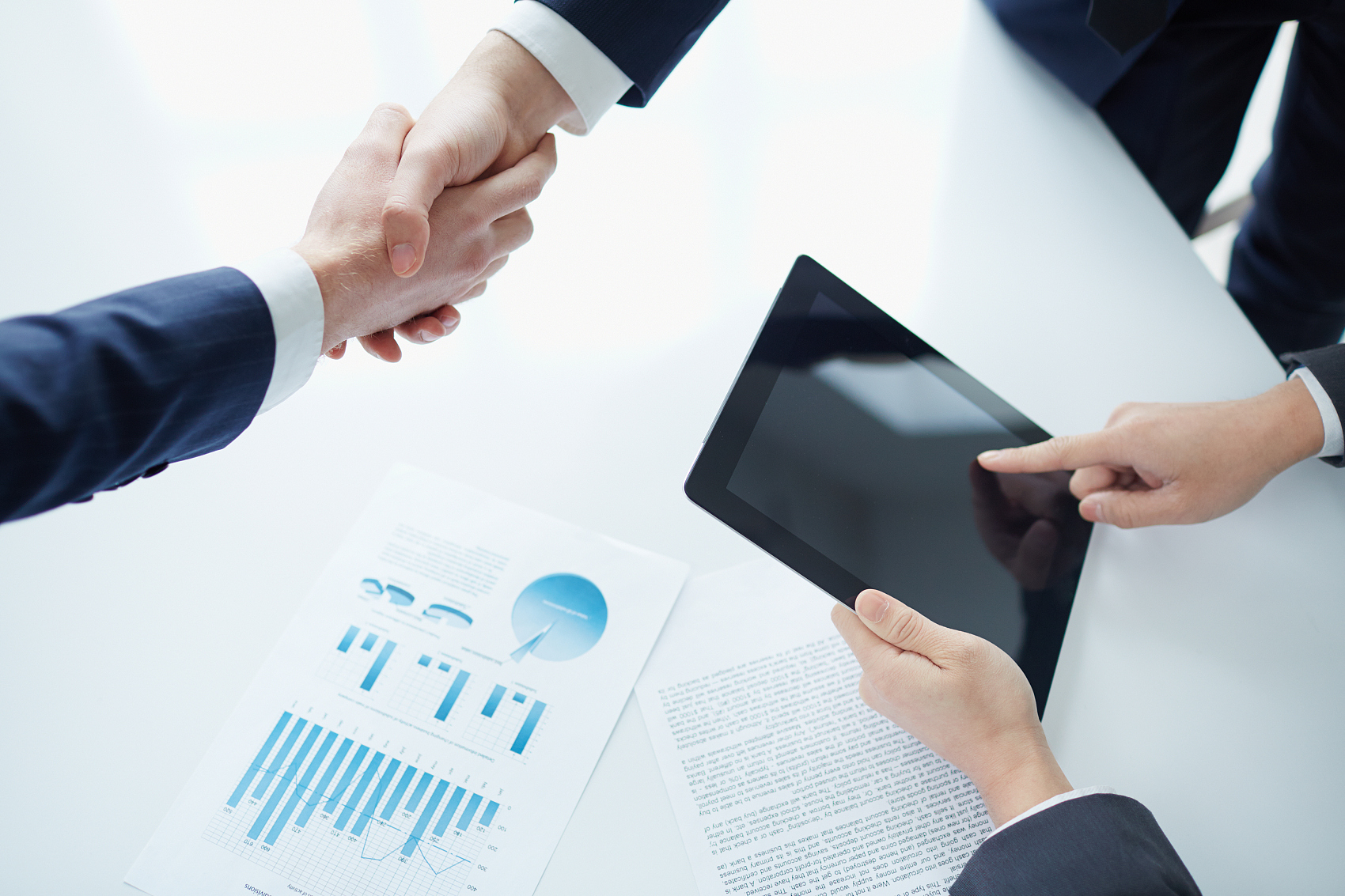 博富特认为：一个好的培训课程起始于一个好的设计,课程设计注重培训目的、培训对象、逻辑关系、各章节具体产出和培训方法应用等关键问题。
相关规范
监测准备
监测布点及采样
监测因子及监测方法
监测质量保证及质量控制
监测数据的处理及评价
相关规范
1. 废气常用技术规范
空气和废气监测分析方法（第四版）
GB/T 16157-1996 固定污染源排气中颗粒物测定与气态污染物检测方法
 HJ/T 397-2007 固定源废气监测技术规范
 HJ/T 373-2007固定污染源监测质量保证与质量控
制技术规范（试行）
HJ/T 57-2000 固定污染源排气中二氧化硫测定  定电位电解法
 HJ629-2011 固定污染源废气  二氧化硫测定  非分散红外吸收
 HJ／T 75 -2007固定污染源排放烟气连续监测技术规范
 HJ／T 76 -2007固定污染源排放烟气连续监测系统技术要求及检测方法
2. 废水常用技术规范
水和污水监测分析方法（第四版）
HJ/T 91—2002地表水和污水监测技术规范
HJ/T 92—2002水污染物排放总量监测技术规范
HJ 493—2009水质采样   样品的保存和管理技术规定
HJ 494—2009  水质   采样技术指导
HJ 495—2009  水质   采样方案设计技术规定
监测方案的制定
收集相关的技术资料，了解污染源产生的生产工艺过程及生产设施的性能、排放的主要污染物种类及排放浓度大致范围，以确定监测项目和监测方法。 
调查污染源的污染治理设施的净化原理、工艺过程、主要技术指标等，以确定监测内容。 
调查生产设施的运行工况，污染物排放方式和排放规律，以确定采样频次及采样时间。
现场勘察污染源所处位置和数目，废气输送管道的布置及断面的形状、尺寸，废气输送管道周围的环境状况，废气的去向及排气筒高度等，以确定采样位置及采样点数量。 
收集与污染源有关的其它技术资料。
根据监测目的、现场勘察和调查资料，编制切实可行的监测方案。监测方案的内容应包括污染源概况，监测目的，评价标准，监测内容，监测项目，采样位置，采样频次及采样时间，采样方法和分析测定技术，监测报告要求，质量保证措施等。
对于工艺过程较为简单，监测内容较为单一，经常性重复的监测任务，监测方案可适当简化。
监测条件的准备
根据监测方案确定的监测内容，准备现场监测和实验室分析所需仪器设备。属于国家强制检定目录内的工作计量器具，必须按期送计量部门检定，检定合格，取得检定证书后方可用于监测工作。测试前还应进行校准和气密性检验，使其处于良好的工作状态。 
被测单位应积极配合监测工作，保证监测期间生产设备和治理设施正常运行，工况条件符合监测要求。
在确定的采样位置开设采样孔，设置采样平台，采样平台应有足够的工作面积，保证监测人员安全及方便操作。 
设置监测仪器设备需要的工作电源。 
准备现场采样和实验室所需的化学试剂、材料、器具、记录表格和安全防护用品。
工况要求
在现场监测期间，应有专人负责对被测污染源工况进行监督，保证生产设备和治理设施正常运行，工况条件符合监测要求。 
通过对监测期间主要产品产量、主要原材料或燃料消耗量的计量和调查统计，以及与相应设计指标的比对，核算生产设备的实际运行负荷和负荷率。
除相关标准另有规定，对污染源的日常监督性监测，采样期间的工况应与平时的正常运行工况相同。
废气监测布点
布点原则
   ①点位的代表性，选择有代表性的采样点；
   ②点位的可接近性，选择易于到达的采样位置；
   ③点位的可操作性，选择能实施采样的地点；
   ④点位的安全性，选择安全可靠的采样位置；
   ⑤与有关标准布点要求的符合性，在许可的条件下，尽量与标准要求一致。当不一致以及监测点位又无法更改时，应考虑增 加测点数。
布点和采样原则
   1.烟（粉尘）
   烟道内同一断面各点的气流速度和烟（粉）尘浓度分布通常不均匀。因此，必须按一定的原则在同一断面内进行多点测量，才能取得较为准确的数据。断面内测点的位置和数目，主要根据烟道断面的形状、尺寸大小和流速分布均匀情况而定。为了从烟道中取得有代表性的烟（粉）尘样品，需等速采样。
2.气态污染物
      采样位置要注意避开漏风部位，以免空气泄漏造成浓度分布不均。由于气态或蒸汽态有害物质分子在烟道内分布一般是均匀的，不需要多点采样，可在靠近烟道中心位置设1点采样。同时由于一般气体分子可忽略质量，不考虑惯性作用，不需要等速采样。采样时采样管入口可与气流方向垂直，或背向气流。当气体中含有固态有害物质或雾滴时，则应等速采样。
采样位置
    ①采样位置应优先选择在垂直管段。应避开烟道弯头和断面急剧变化的部位。采样位置应设置在距弯头、阀们、变径管下游方向不小于6倍直径，和距上述部件上游方向不小于3倍直径处。对矩形烟道，其当量直径D=2AB/（A+B），式中A，B为边长。
    ②测试现场空间位置有限，很难满足上述要求时，则选择比较适宜的管段采样，但采样断面与弯头的距离至少是烟道直径的1.5倍，并应适当增加测点的数量。采样断面的气流最好在5m/s以上。
    ③对于气态污染物，由于混合比较均匀，其采样位置可不受上述规定限制，但应避开涡流区。如果同时测定排气流量，则采样位置仍按①的位置选取。
    ④采样位置应避开对测试人员操作有危险的场所。
    ⑤必要时设置采样平台，采样平台应有足够的工作面积使工作人员安全、方便地操作。平台面积应不小于1.5m2，并设有1.1m高的护栏。
采样孔和采样点
(1)采样孔
①在选定的测定位置上开设采样孔，采样孔内径应不小于80mm，采样管长应不大于50mm。不使用时应用盖板、管堵或管帽封闭。当采样孔仅用于采集气态污染物时，其内径应不小于40mm。
②对于正压下输送高温或有毒气体的烟道应采用带有闸板阀的密封采样孔。
③对于圆形烟道，采样孔应设置在包括各测定点在内的相互垂直的直径线上。对矩形或方形烟道，采样孔应设在包括各测定点在内的延长线上。
(2)采样点
①圆形烟道
a.将烟道分成适当数量的等面积同心环，各测点选在各环等面积中心线与呈垂直相交的两条直径线的交叉点上，其中一条直径线应在预期浓度变化最大的平面内，如当测点在弯头后，该直径线应位于弯头所在的平面内。
b.对于符合采样位置要求的烟道，可只选预期浓度变化最大的一条直径线上的测点。
c.对于直径小于0.3m、流速分布比较均匀、对称并符合采样位置要求的小烟道，可取烟道中心作为测点。
d.不同直径的圆形烟道的等面积环数、测量直径数及测点数见相关标准。
e.测点距烟道内壁的距离按相关标准确定。
f.当水平烟道内积灰时，测定前应尽可能将积灰清除，原则上应将积灰部分的面积从断面内扣除，按有效断面布设采样点。
②矩形或方形烟道
a.将烟道断面分成适当数量的等面积小块，各块中心即为测点。小块的数量按规定选取。
b.烟道断面面积小于0.1m2，流速分布比较均匀、对称并符合1.采样位置①的要求的，可取断面中心作为测点。
d.当水平烟道内积灰时，测定前应尽可能将积灰清除，原则上应将积灰部分的面积从断面内扣除，按有效断面布设采样点。 
当烟道布置不能满足采样位置的要求时，应增加采样线和测点。
污水监测布点原则
（1）第一类污染物采样点位应在车间或车间处理设施的排放口或专门处理此类污染物设施的排口。
（2）第二类污染物采样点位应在排污单位的外总排口。
（3）污水处理设施效率监测采样点的布设
  对整体污水处理设施效率监测时，在各种进入污水处理设施污水的入口和污水设施的总排口设置采样点
  对各污水处理单元效率监测时，在各种进入处理设施单元污水的入口和设施单元的
排口设置采样点。
（4）进入集中式污水处理厂和进入城市污水管网的污水采样点位应根据地方环境保护行政主管部门的要求确定。
当水深大于1m时，应在表层下1/4深度处采样，水深小于或等于1m时，应在水深的1/2处采样。含石油类和动植物油的废水，采集水下10-15cm处的水样。
可根据污染源生产设施和废水处理设施的运行工况、污染物排放方式及排放规律合理确定采样间隔时间，以保证样品的代表性。有条件的地方应尽快推行在线连续自动采样方法。
排污单位如有污水处理设施并能正常运行，或有废水调节池使废水能稳定排放，污染物排放浓度比较平稳的，可采集瞬时水样。对于排放曲线有明显变化的不稳定排放污水，要根据曲
对于排放有明显变化的不稳定排放污水，要根据情况分时间单元采样， 再组成混合样品。 正常情况下， 混合样品的单元采样不得少于两次。
废气治理设施
烟（粉）尘
除尘设施或除尘器:从含尘气体中将烟尘分离出来并加以捕集的装置。
除尘器分类
除尘器按其作用原理不同可分成四大类。
①机械力除尘器： 重力沉降室、惯性除尘器、旋风除尘器
②湿式除尘器：   冲击式除尘器、泡膜除尘器、文丘里管除尘器
③过滤式除尘器： 低速袋滤器、脉冲袋滤器、颗粒层除尘器
④电除尘器：     干式静电除尘器、湿式静电除尘器
① 电除尘器：电除尘器是利用强电场电晕放电使气体电离，粉尘荷电，并在电场力作用下，使粉尘从气体中分离出来的除尘装置。
②袋式除尘除尘器：袋式除尘器是利用织物制作的袋状过滤器来捕集含尘气体中颗粒物的除尘装置。
③湿式除尘器：籍水或其它液体形成的液网、液膜或液滴与含尘气体接触，借助于惯性碰撞、扩散、拦截、沉降等作用而捕集尘粒，使气体得到净化的各类除尘装置。常用的有水膜除尘器、斜棒栅除尘器和文丘里管除尘器
二氧化硫
      防治二氧化硫污染的措施很多，除采取无污染或少污染的工艺技术合改革工艺流程外，还有高烟囱扩散稀释，燃料低硫化、排烟脱硫。
废气中SO2治理按脱硫工艺与燃烧的结合点来分有:
燃烧前脱硫
燃烧中脱硫
燃烧后脱硫
燃烧前脱硫——煤脱硫
          在煤参与燃烧前，将其中的硫分除去而成为洁净煤，它适用于各种工业锅炉和电站锅炉燃烧。
燃烧中脱硫——炉内脱硫 
      该方法是在燃烧过程中，向炉内或煤中添加固硫剂，吸收燃煤燃烧过程中放出的二氧化硫，生成的亚硫酸盐和硫酸盐，随灰渣一起排出。
特点： 
脱硫效率较高，NOx排放低；
燃烧效率和传热效率高；
具有快速调节比和良好的跟踪负荷能力；
给料点少，给料系统简单。
燃烧后脱硫——烟气脱硫 (FGD)
   烟气脱硫方法，按照脱硫工艺可以归纳为湿法和干法两大类。其中湿法烟气脱硫至目前一直占主导地位。
  (1)湿法烟气脱硫 
  (2)半干法烟气脱硫
    ⑶干法烟气脱硫
二氧化硫治理工艺
湿法烟气脱硫：湿法烟气脱硫的基本过程是用含脱硫剂的溶液或浆液洗涤烟气。可以达到高的脱硫率。
①石灰/石灰石法 
  石灰/石灰石浆液洗涤总的反应是SO2同Ca(OH)2或CaCO3起作用，生成亚硫酸钙，其一部分氧化成硫酸钙。在进料中如存在MgO或MgCO3时，也可以发生类似的反应。石灰/石灰石法洗涤烟气中的二氧化硫可得到副产物石膏。
干法烟气脱硫：干法脱硫工艺主要是喷吸收剂工艺。按所用吸收剂不同可分为钙基和钠基工艺，吸收剂可以干态、湿润态或浆液喷入。喷入部位可以为炉膛、省煤器和烟道。
①喷雾干燥法
      利用喷雾干燥的原理，在喷雾塔内使SO2同雾化了的石灰浆直接作用，同时进行干燥和脱硫，生成物是含水量<1%的粉态物质，再经过气固分离达到烟气净化脱硫目的，脱硫率一般为70～90%。
②循环流化床法
      该法以循环流化床原理为基础，通过吸收剂的多次循环，使吸收剂与烟气接触的时间长达30min以上，大大提高了吸收剂的利用率。它不但具有干法工艺的许多优点，而且能在很低的钙硫比情况下(Ca/S=1.1～1.2)达到甚至超过湿法工艺的脱硫效率(95%以上)。
氮氧化物
“十二五”期间，NOx排放控制是我国环境保护领域的重要工作。 NOx排放控制多采用炉内低氮燃烧技术及烟气脱硝工艺。由于炉内低氮燃烧技术的局限性,对于燃煤锅炉,采用改进燃烧技术可以达到一定的除NOx效果,但脱除率一般不超过60。
目前通行的烟气脱硝工艺大致可分为干法、半干法和湿法3类。其中：干法包括选择性非催化还原法(SNCR)、选择性催化还原法(SCR)、电子束联合脱硫脱硝法等;半干法有活性炭联合脱硫脱硝法;湿法有臭氧氧化吸收法等。就目前而言，干法脱硝占主流地位。其原因是：NOx与SO2相比，缺乏化学活性，难以被水溶液吸收；NOx经还原后成为无毒的N2和O2，脱硝的副产品便于处理；NH3对烟气中的NO可选择性吸收，是良好的还原剂。湿法与干法相比，主要缺点是装置复杂且庞大；排水要处理，内衬材料腐蚀，副产品处理较难，电耗大（特别是臭氧法）。
干法烟气脱硝（氮）
选择性催化还原、非选择性催化还原、选择性无催化还原
干法烟气脱硝（氮）
选择性催化剂还原烟气脱硝技术（SCR）：是目前应用较多的烟气脱硝技术，在全球烟气脱硝领域市场占有率高达98%。采用垂直的催化剂反应塔与无水氨，从燃煤燃烧装置及燃煤电厂的烟气中除去氮氧化物（NOx）。具体为采用氨（NH3）作为反应剂，与锅炉排出的烟气混合后通过催化剂层，在催化剂层，还原剂(液氨、氨水或尿素)与烟气中的NOx反应生成无害的氮气（N2）和水（H2O）。该工艺脱硝率可达90%以上，NH3逃逸低于5ppm,设备使用效率高，基本上无二次污染。
SCR反应器布置在锅炉省煤器出口和空气预热器之间，优点是气体温度为300～400度，是脱硝反应的最佳温度区间，经过脱硝设备处理后的烟气再经过锅炉尾部空气预热器进入布置在烟气下游的电除尘器或脱硫系统。缺点是烟气中的飞灰对催化剂的污染、腐蚀、堵塞等，另外，氨与烟气中的SO2在特定温度下会产生硫酸铵，会对催化剂产生堵塞等。应用较多。
SCR反应器也有布置在脱硫系统后，其优点是催化剂工作寿命增加，缺点是由于脱硫后烟温较低（50度左右），需采用外来热源加热升温到脱硝反应所需的温度，系统更复杂。应用较少。
SCR反应原理示意图
NH3 混合器
蓄压器
液化罐
NH3
NH3 喷注
锅炉
换热器
增压风机
蒸发器
脱硝反应器
空气预热器
静电除尘器
烟囱
脱硫系统
SAH
引风机
送风机
锅炉SCR脱硝系统装置的基本流程图
选择性无催化还原（SNCR）：SNCR工艺以炉膛作为反应器，是目前旧机组脱硝技术改造时主要采用的脱硝技术。  其原理是在炉内喷射氨、尿素等化学还原剂使之与烟气中的氮氧化物反应,将其转化成分子氮(N2)及水(H2O) .
此技术是选择仅减少氮氧化物而不涉及其它类氧化物（如CO2等），目前最新的SNCR技术与NOx有效反应温度范围已可达850oC~1250oC之间
因为将化学反应剂喷入炉内正确的位置且随锅炉负荷变化而调整是非常重要的，因此要求SNCR技术在设计阶段对每台对象机组实施计算机模拟分析，从而设计出随温度场变化的运行控制系统。
最普遍应用的化学反应剂为尿素或氨
SNCR脱硝效率对大型燃煤机组可在25-40%之间，对小型机组其效率可达80%
直接喷入炉膛反应，不需要催化剂，工程造价低，占地面积小，运行成本低，适用于老厂改造。新炉可依据炉子设计与低NOx燃烧技术加以配合，脱硝效率更高。
SNCR与SCR混合型技术　还原剂可使用NH3或尿素,反应温度前段为900～1100℃,后段为320～400℃,后段加装少量催化剂(成分主要为TiO2,V2O5,WO3);脱硝效率为40%～70%;锅炉负荷不同还原剂喷射位置也不同,通常位于一次过热器或二次过热器后端;SO2氧化较SCR低,NH3逃逸体积较SNCR低，对空气预热器影响较SCR低,造成堵塞或腐蚀的机会较SCR低,SNCR / SCR系统中，SNCR阶段逃逸的氨会随烟气流向下游的SCR系统，使得氨利用率更加完全;催化剂用量较SCR节省,产生的压力损失相对较低,燃料的影响与SCR相同;受锅炉的影响与SNCR影响相同。 SNCR / SCR系统因锅炉内已装有SNCR系统而大幅度减少其所需的SCR反应容积，进而降低SCR系统的装置成本和空间,该技术非常适合新建大型机组，同时也非常适用于场地狭窄的老厂改造。
烟气脱硝技术综合特性比较
测定影响
脱硫工艺：燃料脱硫，使用低硫煤、可燃气等;改进生产工艺;采用烟气脱硫技术，如湿法烟气脱硫等。 
     测定影响因素：烟道高负压；烟尘堵塞采样头或过滤材料；高湿度造成冷凝水溶解SO2；烟气干扰（CO、NO2）；高量程SO2传感器精度不够等。

    脱氮工艺：燃料脱氮；低氮燃烧；采用烟气脱销技术，如选择性催化还原（SCR）、非选择性催化还原（SNCR）等。
    测定影响因素：烟气温度过高；烟道高负压；烟尘堵塞采样头或过滤材料；逃逸NH3结晶堵塞采气管路；氮氧化物转换；烟气干扰（水分、SO2）；高量程NOx传感器精度不够等。
常见污水处理方法
物理处理法：分离、回收污水中不溶解的呈悬浮壮的污染物质（包括油膜和油珠）。
常用的设施是：重力法—沉砂池、沉淀池、除油池、气浮池及附属设施；离心法—离心分离机和水旋分离器；筛滤截流法—隔栅、筛网、砂滤池和微孔滤池等设施。
化学处理法：
        通过化学反应和传质作用来分离、去除污水中呈溶解、胶体状态的污染物或将其转化成无害物质的处理方法。
    例如：混凝、中和、氧化还原以及萃取、汽提、吹脱、离子交换等。常用的设施为相应的池、罐、塔及其附属设备。
物理化学处理法：
       用物理和化学作用去除污水中污染物的方法。主要有吸附法、离子交换法、膜分离法、萃取法、气提法和吹脱法。用来处理含无机溶解物的工业污水。
生物处理法：
       通过微生物代谢作用，使污水中呈溶液、胶体以及细微悬浮状态的有机性污染物转化为稳定、无害物质。根据起作用微生物的不同，可进一步分为好氧生物处理法和厌氧生物处理法。将生物处理法与物化处理法相结合用来处理含有机物的工业污水。
污水处理方法
污水处理方法
污水处理方法
污水处理方法
排气参数的测定-温度
6.1.2  仪器 
a)  热电偶或电阻温度计，其示值误差不大于±3℃。 
b)  水银玻璃温度计，精确度应不低于 2.5%，最小分度值应不大于 2℃。 
6.1.3  测定步骤 
将温度测量单元插入烟道中测点处，封闭测孔，待温度计读数稳定后读数。使用玻璃温度计时，注意不可将温度计抽出烟道外读数。
湿度
测定步骤 
1)  检查湿球温度计的湿球表面纱布是否包好，然后将水注入盛水容器中。
2)  打开采样孔，清除孔中的积灰。将采样管插入烟道中心位置，封闭采样孔。 
3)  当排气温度较低或水分含量较高时，采样管应保温或加热数分钟后，再开动抽气泵，以 15L/min流量抽气。 
4)  当干、湿球温度计读数稳定后，记录干球和湿球温度。 
5)  记录真空压力表的压力。
排气水分含量测定时，采样管前端应装有颗粒物过滤器，采样管应有加热保温措施。应对系统的气密性进行检查。对于直径较大的烟道，应将采样管尽量深地插入烟道，减少采样管外露部分，以防水汽在采样管中冷凝，造成测定结果偏低。
排气流速的测定
原理 
排气的流速与其动压的平方根成正比，根据测得某测点处的动压、静压以及温度等参数计算
 使用微压计或电子压差计测定排气压力时，应首先进行零点校准。测定排气压力时皮托管的全压孔要正对气流方向，偏差不得超过 10 度。
颗粒物的测定
原理 
将烟尘采样管由采样孔插入烟道中，使采样嘴置于测点上，正对气流，按颗粒物等速采样原理，抽取一定量的含尘气体。根据采样管滤筒上所捕集到的颗粒物量和同时抽取的气体量，计算出排气
  中颗粒物浓度。
采样原则 
等速采样  颗粒物具有一定的质量，在烟道中由于本身运动的惯性作用，不能完全随气流改变方向，为了从烟道中取得有代表性的烟尘样品，需等速采样，即气体进入采样嘴的速度应与采样点的烟气速度相等，其相对误差应在 10%以内。气体进入采样嘴的速度大于或小于采样点的烟气速度都将使采样结果产生偏差。 
多点采样  
由于颗粒物在烟道中的分布是不均匀的，要取得有代表性的烟尘样品，必须在烟道断面按一定的规则多点采样。
采样方法 
移动采样  用一个滤筒在已确定的采样点上移动采样，各点的采样时间相同，求出采样断面的平均浓度。 
定点采样  每个测点上采一个样，求出采样断面的平均浓度，并可了解烟道断面上颗粒物浓度变化情况。 
间断采样  对有周期性变化的排放源，根据工况变化及其延续时间，分段采样，然后求出其时间加权平均浓度。
采样前准备
a)  滤筒处理和称重。用铅笔将滤筒编号，在 105-110℃烘烤 1h，取出放入干燥器中,在恒温恒湿的天平室中冷却至室温，用感量 0.1mg 天平称量，两次称量重量之差应不超过 0.5mg。当滤筒在 400℃以上高温排气中使用时，为了减少滤筒本身减重，应预先在 400℃高温箱中烘烤 1h，然后放入干燥器中冷却至室温，称量至恒重。放入专用的容器中保存。 
b)  检查所有的测试仪器功能是否正常，干燥器中的硅胶是否失效。 
c)  检查系统是否漏气，如发现漏气，应再分段检查，堵漏，直至合格。
采样步骤
a)   采样系统连接   用橡胶管将组合采样管的皮托管与主机的相应接嘴连接，将组合采样管的烟尘取样管与洗涤瓶和干燥瓶连接，再与主机的相应接嘴连接。 
b)   仪器接通电源，自检完毕后，输入日期、时间、大气压、管道尺寸等参数。仪器计算出采样点数目和位置，将各采样点的位置在采样管上做好标记。 
c)   打开烟道的采样孔，清除孔中的积灰。 
d)  仪器压力测量进行零点校准后，将组合采样管插入烟道中，测量各采样点的温度、动压、静压、全压及流速，选取合适的采样嘴。 
e)  含湿量测定装置注水，并将其抽气管和信号线与主机连接，将采样管插入烟道，测定烟气中水分含量。
f)   记下滤筒的编号，将已称重的滤筒装入采样管内，旋紧压盖，注意采样嘴与皮托管全压测孔方向一致。 
g)  设定每点的采样时间，输入滤筒编号，将组合采样管插入烟道中，密封采样孔。 
h)  使采样嘴及皮托管全压测孔正对气流，位于第一个采样点。启动抽气泵，开始采样。第一点采样时间结束，仪器自动发出信号，立即将采样管移至第二采样点继续进行采样。依次类推，顺序在各点采样。采样过程中，采样器自动调节流量保持等速采样。 
i)  采样完毕后，从烟道中小心地取出采样管，注意不要倒置。用镊子将滤筒取出，放入专用的容器中保存。 
j)  用仪器保存或打印出采样数据。
样品分析
采样后的滤筒放入 105℃烘箱中烘烤 1h，取出放入干燥器中，在恒温恒湿的天平室中冷却至室温，用感量 0.1mg 天平称量至恒重。采样前后滤筒重量之差，即为采取的颗粒物量。
颗粒物的采样必须按照等速采样的原则进行，尽可能使用微电脑自动跟踪采样仪，以保证等速采样的精度，减少采样误差。  
采样位置应尽可能选择气流平稳的管段，采样断面最大流速与最小流速之比不宜大于 3 倍，以防仪器的响应跟不上流速的变化，影响等速采样的精度。  在湿式除法除尘或脱硫器出口采样，采样孔位置应避开烟气含水（雾）滴的管段。
采样系统在现场连接安装好以后，应对采样系统进行气密性检查，发现问题及时解决。  采样嘴应先背向气流方向插入管道，采样时采样嘴必须对准气流方向，偏差不得超过 10 度。采样结束，应先将采样嘴背向气流，迅速抽出管道，防止管道负压将尘粒倒吸。
锅炉颗粒物采样，须多点采样，原则上每点采样时间不少于 3min，各点采样时间应相等，或每台锅炉测定时所采集样品累计的总采气量不少于 1m3 。每次采样，至少采集 3个样品，取其平均值。
滤筒在安放和取出采样管时，须使用镊子，不得直接用手接触，避免损坏和沾污，若不慎有脱落的滤筒碎屑，须收齐放入滤筒中；滤筒安放要压紧固定，防止漏气；采样结束，从管道抽出采样管时不得倒置，取出滤筒后，轻轻敲打前弯管并用毛刷将附在管内的尘粒刷入滤筒中，将滤筒上口内折封好，放入专用容器中保存，注意在运送过程中切不可倒置。
h)   在采集硫酸雾、铬酸雾等样品时，由于雾滴极易沾附在采样嘴和弯管内壁，且很难脱离，采样前应将采样嘴和弯管内壁清洗干净，采样后用少量乙醇冲洗采样嘴和弯管内壁，合并在样品中，尽量减少样品损失，保证采样的准确性。
当采集高浓度颗粒物时，发现测压孔或采样嘴被尘粒沾堵时，应及时清除。
烟气中气态污染物的测定化学法
（1）原理
通过采样管将气样抽入到装有吸收液的吸收瓶或装有固体吸附剂的吸附管、真空瓶、注射器或气袋中，经化学分析或仪器分析得出污染物含量。
（2）测定步骤
a) 吸收瓶、吸附管、真空瓶、注射器或气袋，按实验室化学分析操作要求进行准备，并用记号笔进行样品编号。
b)用连接管将吸收瓶、吸附管、真空瓶、注射器或气袋与烟气采样器连接，连接管应尽可能短。当烟气中气态污染物浓度较高时，应考虑串联吸收瓶和吸附管。当吸收液温度较高而对吸收效率有影响时，应将吸收瓶放入冷水槽中冷却。
c) 采样管出口至吸收瓶或吸附管之间连接管要用保温材料保温，当管线长时，须采取加热保温措施。
d) 用活性碳、高分子多孔微球作吸附剂时，如烟气中水分含量体积百分数大于3％，为了减少烟气水分对吸附剂吸附性能的影响，应在吸附管前串接气水分离装置，除去烟气中的水分。
e) 打开采样管加热电源，将采样管加热到所需温度。
f)接通采样管路，置换吸收瓶前采样管路内的空气，调节所需要的采样流量进行采样，采样期间应保持流量恒定，波动应不大于±10％。采样时间视待测污染物浓度而定，但每个样品采样时间一般不少于10mi。
g)采样结束,切断采样管至吸收瓶之间气路，防止烟道负压将吸收液与空气抽入采样管。
h)采集的样品应放在不与被测物产生化学反应的容器内贮存，容器要密封并注明样品号后，送实验室分析。
气体仪器分析法
（1）原理
通过采样管、颗粒物过滤器和除湿器（制冷器），用抽气泵将样气送入分析仪器中，直接显示被测气态污染物的含量。
（2）测定步骤
a) 检查并清洁采样预处理器的颗粒物过滤器，除湿器和输气管路，必要时更换滤料。
b)连接采样管、采样预处理器和检测仪的气路和电路。
c) 连接管线要尽可能短，当使用较长管线时，应注意防止样气中水分冷凝，必要时应对管线加热。
d) 将采样管置于环境空气中，接通仪器电源，仪器自检并校正零点后，自动进入测定状态。
e) 将采样管插入烟道中，将采样孔堵严使之不漏气，抽取烟气进行测定，待仪器读数稳定后即可记录（打印）测试数据。
f) 测定结束后，将采样管从烟道取出置于环境空气中，抽取干净空气直至仪器示值回零后关机。
a)  废气采样时，应对废气被测成分的存在状态及特性、可能造成误差的各种因素（吸附、冷凝、挥发等），进行综合考虑，来确定适宜的采样方法（包括采样管和滤料材质的选择、采样体积、采样管和导管加热保温措施等）。 
b)  采集废气样品时，采样管进气口应靠近管道中心位置，连接采样管与吸收瓶的导管应尽可能短，必要时要用保温材料保温。
c)  采样前，在采样系统连接好以后，应对采样系统进行气密性检查，如发现漏气应分段检查，找出问题，及时解决。 
d)  使用吸收瓶或吸附管系统采样时，吸收装置应尽可能靠近采样管出口，采样前使排气通过旁路 5min，将吸收瓶前管路内的空气彻底置换；采样期间保持流量恒定，波动不大于 10%；采样结束，应先切断采样管至吸收瓶之间的气路，以防管道负压造成吸收液倒吸。
e)  用碘量法测定烟气二氧化硫，采样必须使用加热采样管（加热温度 120℃），吸收瓶用冰浴或冷水浴控制吸收液温度，以提高吸收效率。
f)  对湿法脱硫装置进行脱硫效率的测定，应在正常运行条件下进行，同时测定洗涤液的 pH 值。在报出脱硫效率测定结果时，应注明洗涤液的 pH 值。
g)  采样结束后，立即封闭样品吸收瓶或吸附管两端，尽快送实验室进行分析。在样品运送和保存期间，应注意避光和控温。 
h)  用便携式仪器直接监测烟气中污染物，为了防止采样气体中水分在连接管和仪器中冷凝干扰测定，输气管路应加热保温，配置烟气预处理装置，对采集的烟气进行过滤、除湿和气液分离。除湿装置应使除湿后气体中被测污染物的损失不大于 5%。
i)  用便携式烟气分析仪对烟气二氧化硫、氮氧化物等测试，应选择抗负压能力大于烟道负压的仪器，否则会使仪器采样流量减小，测试浓度值将偏低，甚至测不出来。 
j)  用定电位电解法烟气分析仪对烟气二氧化硫、氮氧化物等测试，应在仪器显示浓度值变化趋于稳定后读数，读数完毕将采样探头取出，置于环境空气中，清洗传感器至仪器读数在20mg/m3以下时，再将采样探头插入烟道进行第二次测试。在测试完全结束后，应将仪器置于干净的环境空气中，继续抽气吹扫传感器，直至仪器示值符合说明书要求后再关机。
k)  用定电位电解法烟气分析仪进行烟气监测，仪器应一次开机直至测试完全结束，中途不能关机重新启动以免仪器零点变化，影响测试准确性。
废水采样
（1）采用分时间单元采集样品时， pH、COD、BOD5、DO、硫化物、油类、有机物、余氯、粪大肠菌群、悬浮物、放射性等项目的样品，不能混合，只能单独采样。
（2）对不同的监测项目应选用的容器材质、加入的保存剂及其用量与保存期、采水样体积和容器的洗涤方法见表4。
    （3）当污水排放量较稳定时可采用时间比例采样，否则应采用流量比例采样。
（4）选用特殊的专用采样器（如油类采样器）时，应按照该采样器的使用方法采样。用于测定悬浮物、BOD5、硫化物、油类、余氯的水样，必须单独定容采样，全部用于测定。
（5）采样时应在每个样品瓶上贴一标签，标明点位编号、采样日期和时间、测定项目和保存方法等。
（6）采样前，应用水样冲洗三次样品瓶后再进行采样。采样时应注意除去水面的杂物、垃圾等漂浮物，但当水面有浮油时，采油的容器不能冲洗。
（7）采样完毕时，应记录以下内容：污染源名称、监测项目、采样点位、采样时间、样品编号、污水性质、污水流量、采样人姓名等有关信息。
监测频次
废气
（1）重点排污单位手工监测频次每年不少于4 次，即每季度不得少于1次其它监督性监测每年不少于1次。
（2）颗粒物采样每次以连续1小时的采样获取平均值，或在1小时内以等时间间隔采集3～4个样品，并计算平均值。若排气筒为间断性排放，排放时间小于1小时，应在排放时段内实行连续采样，或在排放时段内等间隔采集2～4个样品，并计算平均值；若排气筒为间断性排放，排放时间大于1小时，则应在排放时段内以连续1小时的采样获取平均值，或在1小时内以等时间间隔采集3～4个样品，并计算平均值。
（3）气态污染物的监测每次应不得少于6组有效数据。
废水
（1）重点排污单位手工监测频次每年不少于4 次，即每季度不得少于1次。其它监督性监测每年不少于1次。
（2）对生产稳定且污染物排放有规律的排放源，应以生产周期为采样周期，采样不得少于2个周期，每个采样周期内采样次数一般应为3～5 次，但不得少于 3 次。
（3）对有污水处理设施并正常运转或建有调节池的企业，其污水稳定排放的可采瞬时样，但不得少于3 次。对非稳定排放源、应加密采样。
废气监测         废气监测因子及监测方法
(1)废气监测因子
    ①废气监测因子主要有：烟尘、粉尘、二氧化硫、二氧化碳、一氧化碳、氮氧化物、氟化物、硫化氢、氯气、氯化氢、硫酸及气溶胶、磷的氧化物、酚、苯汽油、汞、铅及其化合物、砷化氢、镉、铬及其化合物等。
     ②我国1974年颁布的“工业三废排放试行标准”中规定了十三类有害物质的排放标准，将二氧化硫、二氧化碳、硫化氢、氟化物、氮氧化物、氯、氯化氢、一氧化碳、硫酸雾、铅、汞、铍化物和烟尘列为固定污染源排放污染物的必测项目。
③1996年国家又颁布了GB16297—1996《大气污染物综合排放标准》对33种大气污染物的排放限作了规定。除了上述十三种污染物外，又增加了非甲烷总烃、石棉尘、沥青烟、光气、苯并[a]芘、氯乙烯、硝基苯类、氯苯类、苯胺类、甲醇、氰化氢、丙烯醛、丙烯腈、乙醛、甲醛、酚类、二甲苯、甲苯、苯、锡及其化合物、镍及其化合物、镉及其化合物、铬酸雾等。
 ④1999年国家环境保护总局颁布了 GWKB 2-1999《危险废物焚烧污染控制标准》和GWKB 3-1999《生活垃圾焚烧污染控制标准》提出了监测排放废气中的二恶英。
⑤特殊行业，工艺原料特殊，排放污染物不在国家废气排放标准内，也可作为监测因子，评价时可参照设计和国外的有关标准。
(2)监测方法
  选择监测方法的原则：国标、行标、国际标准、权威部门发布的监测方法；
   ①化学法:化学法是利用采样器使排气通过装有特定吸收的玻板式或冲击式或气泡式吸收瓶，与吸收液反应，然后用容量法或比色法定量测定。
   ②仪器法:仪器法主要有：采样器采样称重法、原子吸收法、气相色谱法、离子色谱法、电化学法、液相色谱法等。
监测因子确定的原则
①根据国家、行业或地方标准中控制的大气污染物种类确定监测因子。
     ②根据行业特点确定监测因子。由于各行业生产工艺不同、产品不同，产生的污染物的种类也有所不同。除了国家重点控制的污染物如烟尘、工业粉尘、二氧化硫以及燃料燃烧产生的氮氧化物外，要结合行业的特点选择有代表性的大气污染因子进行监测。
     ③根据环境保护工作的需要选择监测因子。
采样时间和频次
根据GB 16297-1996 《大气污染物综合排放标准》第8条的要求，采样时
间和频次内所测试的结果应能代表1h平均值，以便判定1h内排放污染物的
平均值是否超过最高允许排放浓度、最高允许排放速率、无组织排放监控
点浓度限值。
1)有明显生产周期、污染物排放稳定，污染物采样测试通常为2-3个周期，每个周期3-5次
2)无明显生产周期、污染物排放稳定，污染物采样测试频次不少于2天，每天3个平行样
3)型号、功能相同的多个小型环境保护设施效率和达标排放监测，随机抽样。原则抽样比例不小于同样设施总数的50%。
当采样时间和频次有所变动时，需经审核环境保护设施竣工验收监测方案
的环境保护行政主管部门批准。
特殊情况下的采样时间和频次
①若某排气筒的排放为间断性排放，排放时间小于1h，应在排放时间段内实行连续采样，或在排放时间段内以等时间间隔采集2～4个样品，并计平均值。
②若某排气筒的排放为间断性排放，排放时间大于1h ，则应在排放时间段内按1.排气筒中废气的采样的要求采样。
 ③当进行污染事故排放监测时，应按需要设置采样时间和采样频次，不受上述原则的限制。
目前我国废气污染物排放正在使用的排放标准
在我国现有国家大气污染物排放标准系列中，按照综合性排放标准与行业性排放标准不交叉执行的原则：
锅炉执行GB13271-2001《锅炉大气污染物排放标准》；
工业炉窑执行GB9078-1996《工业炉窑大气污染物排放标准》；
火电厂执行GB13223-2011《火电厂大气污染物排放标准》；
炼焦炉执行GB16171-1996《炼焦炉大气污染物排放标准》；
水泥厂执行GB4915-2004《水泥厂大气污染物排放标准》；
恶臭物质排放执行GB14554-93《恶臭污染物排放标准》；
生活垃圾焚烧执行GB18485-2001《生活垃圾焚烧污染控制标准》；
危险废物焚烧执行GB18481-2001《危险废物焚烧污染控制标准》；
医疗废弃物焚烧执行GB/T18773-2002《医疗废弃物焚烧环保卫生标准》；
其余大气污染物均执行GB16297-1996《大气污染物综合排放标准》。
注意事项
(1)GB16297-1996《大气污染物综合排放标准》以97年1月1日为界(环评批复日期)分为现有污染源和新污染源，根据污染源的设立日期确定标准限值。运用本标准时应注意：
①新污染源排气筒一般不应低于15m，若低于15m，其排放速率标准值按外推计算结果再严格50%执行。
②两个排放相同污染物的排气筒，若其距离小于其几何高度之和，应合并视为一根等效排气筒。若有三根以上近距离排气筒，且排放同一种污染物时，应以前两根的等效排气筒，依次与第三根、四根排气筒取等效值。
(2)GB13271-2001《锅炉大气污染物综合排放标准》按锅炉建成使用年限分为两个阶段，执行不同的大气污染物排放标准。I时段：2000年12月31日前建成使用的锅炉；II时段：2001年1月1日起建成使用的的锅炉(含在I时段立项未建成或未运行使用的锅炉和建成使用锅炉中需要扩建、改造的锅炉)。实测的锅炉烟尘、二氧化硫、氮氧化物排放浓度必须进行过量空气系数α折算。小于65吨/小时锅炉过量空气系数换算值燃煤锅炉初始浓度为1.7，排放为1.8，燃油、燃气锅炉的过量空气系数为1.2。
(3)GB9078-1996《工业炉窑大气污染物排放标准》中有些炉窑要α换算，有些炉窑不要α换算，有些炉窑以惨风系数换算，GB4915-2004《水泥厂大气污染物排放标准》污染物需经含氧量10%状态下换算。生活垃圾焚烧污染控制标准、危险废物焚烧污染控制标准污染物需经含氧量11%状态下换算。
(4)GB13223-2011《火电厂大气污染物排放标准》加大了对火电大气污染物中氮氧化物的控制力度,收严了二氧化硫、烟尘等污染物排放限值；增设了汞及其化合物控制指标。规定，燃煤锅炉基准含氧量6% ，燃油锅炉及燃气锅炉基准含氧量3% ，燃气轮机组基准含氧量15%。
炉内脱硫系统的脱硫效率如何测试
炉内脱硫系统因二氧化硫的产生和去除都在炉内完成，与通常的烟道脱硫系统有明显不同。测试脱硫效率要点如下：
(1)在不加脱硫剂时，测定锅炉出口烟道SO2浓度及排放量，同时准确计量燃料(如煤、油渣)的消耗量，分析燃料中硫份、全水份、分析水份等(采样频次提高)、记录锅炉等的运行情况。
(2)计算出该种炉型、该种燃料、该种负荷燃料硫转化为SO2的转化率，即实测SO2量与燃料硫理论全部转化为SO2量的比值。
(3)在加脱硫剂，同时保持锅炉运行情况与前一次相对稳定时，测定锅炉出口烟道SO2浓度及排放量。同时准确计量燃料的消耗量，分析燃料硫份、全水分、分析水分等。
(4)炉内脱硫系统的脱硫效率为加脱硫剂时测得SO2排放量与未加脱硫剂时燃料燃烧理论SO2排放量乘以燃料硫转化为SO2的转化率的比值。
废气监测          废气监测质量保证及质量控制
环保验收监测对工况的要求
	① 一般项目竣工验收监测时，应在设备正常生产工况和达到设计规模或额定出力75%以上时监测。
	②水泥工业竣工验收监测，应在设备正常生产工况和达到设计规模80%以上时监测。
废气监测    废气监测质量保证及质量控制
监测期间的工况保证
(1)监测前调查
①工艺、原料消耗及质量：深入现场了解建设工程项目的生产工艺，主要原、辅材料的消耗及其质量分析结果；正常生产条件下主、辅产品产量，原、辅材料的消耗量。
②生产设备、净化设施的运行参数和运行状况：例如：鼓、引风机的风量，湿法除尘的用水量，脱硫用试剂和材料量，高压静电除尘器电场的电流、电压参数等。
③生产设备和净化设施状况：生产设备和净化设施的维修周期，
避免选择在临近维修期间对建设项目排放大气污染物进行监测。
④工程状况和技术资料：重点应调查建设工程目前所处的状况和
收集相关的技术资料。在掌握情况的基础上，梳理所得到的资料
并制订监测方案，在监测方案中对监测期间的工况提出具体的要
求，能真实反映建设工程项目排放污染物实际情况的方案。
(2)现场检测前准备
     开始监测前，向厂方有关管理人员和操作人员详细说明对生产和净化装置提出的要求和应提供生产设备和净化装置的运行资料，例如：生产设施运行日志、净化设施的运行参数，生产用原、辅材料用量和化验结果等。
     (3)现场监测
      ①监测中应有专人负责组织协调、监视记录运行工况，在可能的条件下，要求厂方派专人协助。
     ②每天监测工作完毕后，要及时统计和整理收集的有关资料，是否满足监测方案提出的要求？若不能满足要求，要及时与厂方沟通。
③特殊情况，如经调整生产负荷不能满足要求、生产设备的电机故障、布袋除尘器的布袋泄漏、静电除尘器某一电场故障、限电等，遇到这种情况就要停止监测。
     (4)监测后整理
     整个监测工作结束后，针对不同的污染源整理、总结如何保证监测期间工况的措施和要注意的事项，为监测同类污染源和其他污染源提供借鉴。
质量管理-监测单位和人员资质
污染源监测实行计量认证制度，监测单位应依法通过计量认证，计量认证范围应包含污染源监督性监测项目。未取得计量认证资质证书或资质证书过期的，所报监测数据无效。
监测人员实行持证上岗制度。监测人员应经专业培训，并按照《环境监测人员持证上岗考核制度》的规定经考核合格取得上岗证。未取得持证上岗合格证者，只能在持证人员的指导和监督下开展工作，监测工作质量由持证人员负责。
监测仪器设备的技术管理
国家已制定了检定和校准规程的监测仪器和设备，应依法送检，并在检定或校准合格的有效期内使用，其他监测仪器设备应按有关规程进行自校准或送有资质的计量检定单位进行校准，并在校准合格有效期内使用。
各监测单位应编制监测仪器和设备的年度期间核查计划，并组织实施。
定期对烟尘、烟气的采样管进行清洗，保持采样管的清洁，防止发生附着物的吸附和污染现象。
每台仪器设备应备有专门的使用和维护记录。仪器档案内容要全面,应包含仪器与设备检定、校准、使用、维护、维修等相关信息。
样品采集-采样前的质控要求
废水采样前，应检查和确认废水采样器和样品瓶的材质能否满足待测废水的特性要求，做到不吸附、不溶出和不与待测污染物发生化学反应。采集石油类、动植物油等油脂类污染物时，不可采用普通塑料和有机玻璃材质制成的采样器。
废水采样器具和样品瓶应按HJ/T91-2002中的4.2.3.1的要求清洗干净后才能使用，防止交叉污染。
废气采样前，应检查和确认废气采样管、连接管、滤料、样品吸收瓶的材质是否满足被测废气的特性要求，做到不吸附、不溶出和不与待测污染物发生化学反应。同时，采样管的耐压和耐温性能必须符合污染源监测的实际需要。
检查和确认废气采样管、滤料、吸收瓶的清洁度，做到及时清洁和更换。
检查和确认烟尘采样嘴、皮托管嘴是否变形和损坏，变形和损坏的不得使用。
现场监测设备在运输过程中要注意保护，到达现场后，在投入使用前，应对进行检查和必要的校准，并保持检查和校准记录。
废气采样系统连接好后应进行气密性检查，确保整体系统不漏气。
烟尘、烟气采样器，每季度至少进行一次流量校准和运行状态检查。便携式烟气分析仪应做到每次使用前后均进行校准，采用仪器量程20%-30%、50%-60%、80%-90%或与代测污染物浓度相近的标准气校准，标准气应从采样枪的顶端接入，仪器的示值偏差不得超过±5%。
每季度至少进行一次测氧仪多点校准，零点校正应用高纯氮气。每次使用前应用干净空气调整仪器的示值为20.9%。
采样中质量控制
使用现场仪器直接监测废气污染物时，应注意防止水分的干扰，需要配置除湿和气液分离预处理装置，并保证待测污染物的损失不大于5%。
监测可溶于水的废气污染物时，必须保持采样管的温度不低于120℃。采用化学吸收法监测采样时，吸收瓶应置于水槽中，并用冰或冷水调整和控制水槽中水的温度在最佳吸收温度范围内，以保证吸收效率。
进行废气中颗粒物采样和排气参数监测时，采样嘴和皮托管全压孔必须正对气流方向，偏差不得超过10度。
监测废气中的颗粒物、氟化物、铬酸雾等污染物时应等速采样。
需送回实验室分析的监测项目，采集每批样品必须至少制作一个现场空白，其中捕集废气的滤筒现场空白每批次不得少于5个（以称量操作计算批次）。
非现场仪器法监测的项目，应采集不少于10%的现场平行样。必要时应制作现场加标样品。
采样结束时，应认真检查样品的外观，确认样品不存在污染和缺损等不正常现象，否则应重新采样。
烟尘、烟气的现场采样和监测仪器设备，在每次采样结束后，必须通不少于15分钟的干燥清洁空气。
应认真填写采样记录。当采样点位发生变化时（非常规监测点位），应详细记录采样点位,绘制采样点位图。
样品保存和运输
废水样品的输送和保存应符合HJ/T91-2002中的相关规定。废气样品的运输和保存应符合相应监测分析方法中的相关规定。 
注意防震和防碰撞。必要时，采样人员应在现场加入保存剂进行固定，需要冷藏的样品应在低温下保存并将样品迅速送交实验室。确保不损坏样品和待测组分不发生变化。
样品送交实验室后，应及时做好样品的接收、编号、保管、流转、状态标识和保存条件的记录工作，保证样品在整个检测过程和保管期间内不损坏、不丢失、不混淆、不变质。
分析的质量控制
分析检出限（MDL）控制：合理选择分析方法，在避开干扰的同时，所选方法的检出限一般情况下应不大于污染物控制标准限值的10%，若方法的检出限未达到要求且又无备选时，可适当采取增加取样量或进一步浓缩待测组分的方法，进一步降低分析检出限。
实验基础条件控制
检查和严格控制实验室内部环境的温湿度和清洁度、实验器皿的材质和清洁度、试剂、标准物质和水的质量，确保符合分析质量要求。严禁在同一相对封闭的空间内使用或处理对待测组分分析有影响的试剂、样品，防止发生干扰和污染。
分析过程的控制：
每批次样品分析时，均应同时测定质控样品。批次样品是指同一实验室内相同的分析人员采用相同的仪器设备、分析方法和同批试剂，在同一分析时间（段）内完成测定的样品。
室内空白样测定
重量法和容量法每批次分析时至少应做两份全程序室内空白，其他方法每批次分析时至少应做一个全程序室内空白，空白试验结果必须满足分析方法的要求。
当批次样品量较大时，应根据待测组分和分析方法的不同，将20-30个样品划分为一个质控批次，每增加一个质控批次应插入一个室内空白样进行质控，并按实际样品测定程序和计算方法计算其测定浓度，空白样不得检出（pH除外）。
现场空白样测定
以密码样品的形式进行分析，其测定值应不影响实际样品监测结果的准确度和可靠性。现场空白出现异常时，必须结合其他信息综合分析是否存在样品污染的情况，当确认存在污染的情形或无把握确认样品监测结果是否有效时，必须重新采样。
平行样测定：
可做平行样分析的项目，每批次随机抽取不少于10%样品做明码和密码平行双样测定，当批样品量<10个时，平行样不得少于1个。明码和密码平行样的比例可自行控制，但任何一种的比例系数均不得为零。废水平行样的相对偏差应符合HJ/T373-2007中表1的要求，废气平行样的相对偏差应符合监测分析方法中关于精密度的要求
加标回收率测定：
可做加标回收试验的项目，每批次应做不少于10%的加标回收样品分析。当样品量<10个时，平行样不得少于1个。废水加标回收率应符合HJ/T373-2007中表2的要求，废气加标回收率应符合监测分析方法中关于准确度的要求。
加标时应控制加标量在0.5-2.0倍左右；当样品浓度低于检出限时，加标后的样品浓度控制在3倍检出限左右；当样品浓度较高时，加标后的样品浓度应控制在校准曲线最高点的90%左右。当加标量的控制超出上述范围时，不参与加标回收率计算。
标准样测定：
标准样包含有证标准样和自配标准样（溶液、标准气体等）。可得到有证标准样的项目，每季度至少应做1个有证标准样测定，测定值应落在标准样证书中给出的保证值范围内。每批次至少测定一个（或一次）与待测样品浓度相近的自配标准溶液、标准气体，测定值与配制浓度（假设为真值）的相对误差应小于±10%
当批次样品量较大时，应根据待测组分和分析方法的不同，将20-30个样品划分为一个质控批次，每增加一个质控批次应插入一个标准样进行质控。
①数据的完整性：审核数据的完整性，要求各种原始记录齐全，除监测数据外还应包括质控数据，如校正仪器数据（流量、浓度直读仪器通标准气体的测定结果、仪器抗负载能力、响应时间等）、实验室分析时空白样品、平行样、加标样、密码样测定结果及数量；其他资料如生产设施、净化设施运行状况或参数，原、辅原材料用量、品质、来源等。风向、风速等气象资料等。
      ②处理时间的及时性：及时处理数据，发现问题，补救因布点、采样频次、工况、采样出现的偶然差错等因素造成数据的代表性差、可靠性低。
     ③处理方法的规范性：按照同一的方法处理数据。   
     ④计算的准确性：仔细计算、严格复审，加强责任心，杜绝计算错误。
      对监测数据、质量保证数据和收集的有关技术资料必须按规定统一上交、集中保管，防止数据资料分散和流失。
监测数据的处理
注意体积浓度和质量浓度的换算，使用法定计量单位
监测数据的评价
对监测数据自身的评价
①监测数据的数量。监测数据的数量是否满足监测任务的需要，比如固定污染源排放监测，国家环境保护总局对监测数据最小量有具体的规定，对监测频次作出了明确的要求，所以在评价数据时，首先要审查数据量。
②监测数据的合理性。比如监测净化设施进口和出口风量，净化设施的除尘效率，污染物的排放浓度等都涉及监测数据的合理性。
③监测数据的可靠性。监测数据的可靠性是与一系列质量保证措施紧密联系的。比如，采样位置、采样点的布设，监测前仪器设备的运行检查和校正，实验室内部控制程序的执行力度，方法的选择，监测人员的工作能力等都会影响监测数据的可靠性。
④监测数据的修约。原始数据的有效位数与监测方法检出限或最小检出量有关，原始数据保留的有效位数应与监测方法检出限或最小检出量有效位数一致。由于监测结果最终要与质量标准或排放标准比较，因此保留比标准值多保留一位小数就能满足评价的需要。数据的修约按国家标准GB1.1-81附录C“数字修约规则”执行。 
⑤监测数据的统计结果的正确性。检查是否正确的使用了计算公式，审查带入的数据有否差错，计算结果的单位是否正确等。
监测数据的处理
（1）NOx=NO×(46/30)+NO2
                                  -国家环保总局：环函[2004]273号
（2）空气过剩系数的核算
过量空气系数（a）的核查方法是：（1）小于６５t/h的燃煤锅炉烟尘初始排放浓度a=1.7; 烟尘、二氧化硫排放浓度a=1.8；燃油和燃气锅炉烟尘、二氧化硫、氮氧化物排放浓度a=1.2。（2）工业炉窑a=1.7。（3）电厂燃煤锅炉a=1.4；燃油锅炉a=1.2；燃气锅炉a=3.5。（4）水泥厂核算含氧量为10%。
（3）脱硫出口烟尘浓度的监测
可测进口浓度后，按除尘效率
小数点后有效数字保留
pH           2
COD        0
SS           0
氨氮        2
石油类    1
挥发酚    3
氰化物    3
硫化物    3
正确填报分析数据；
 注意检出浓度、小数点；
 给出质控样品、平行样品、加标分析以及空白样品的分析结果；
 审查数据的合理性。
计算各种污染物日均浓度值；
根据污染物排放浓度、污水排放流量和设施的年工作时，计算各种污染物的排放总量 ；
计算单位产品排水量。
监测数据和报告的审核及报出。
监测全过程原始记录的填写，必须做到内容全面、准确、清晰、及时，确保能真实反映监测全过程的情况，报出的监测数据和报告内容不能超出原始记录的范围。
报出监测数据和报告时，必须对被测污染源排放的达标情况和在线监测系统的准确度进行评价。
污染源排放达标评价标准的采用原则
按标准从严执行原则，有地方排放标准的，应优选采用地方排放标准。当出现有新修订发布的国家标准时，应认真比较地方和国家新的排放标准限值的差别，从严确定执行标准限值，或者报请环保行政主管部门确定。
按照综合排放标准与行业排放标准不交叉执行原则，有行业标准的执行行业标准，没有行业标准的采用综合排放标准。
环保行政主管部门对特定企业规定了具体污染物排放标准限值的，则按其规定执行。
各企业的主要污染物排放总量按照环保行政主管部门对其下达的总量控制指标执行。
监测数据和报告必须经三级审核后报出。
感谢聆听
资源整合，产品服务
↓↓↓
公司官网 | http://www.bofety.com/
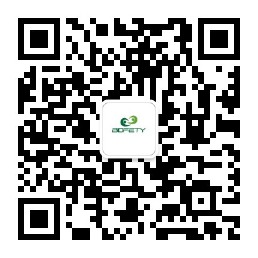 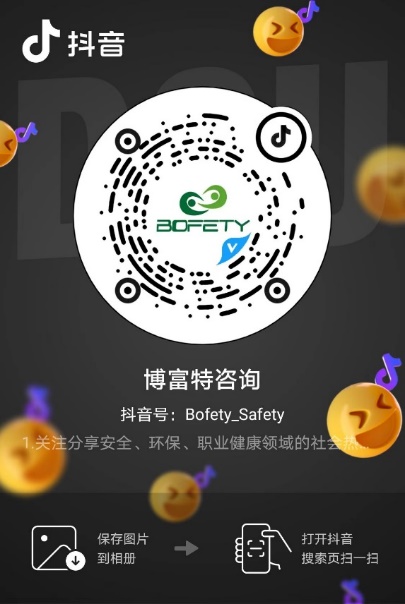 如需进一步沟通
↓↓↓
联系我们 | 15250014332 / 0512-68637852
扫码关注我们
获取第一手安全资讯
抖音
微信公众号